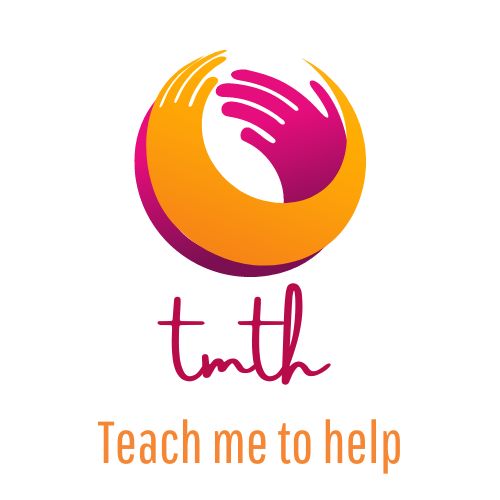 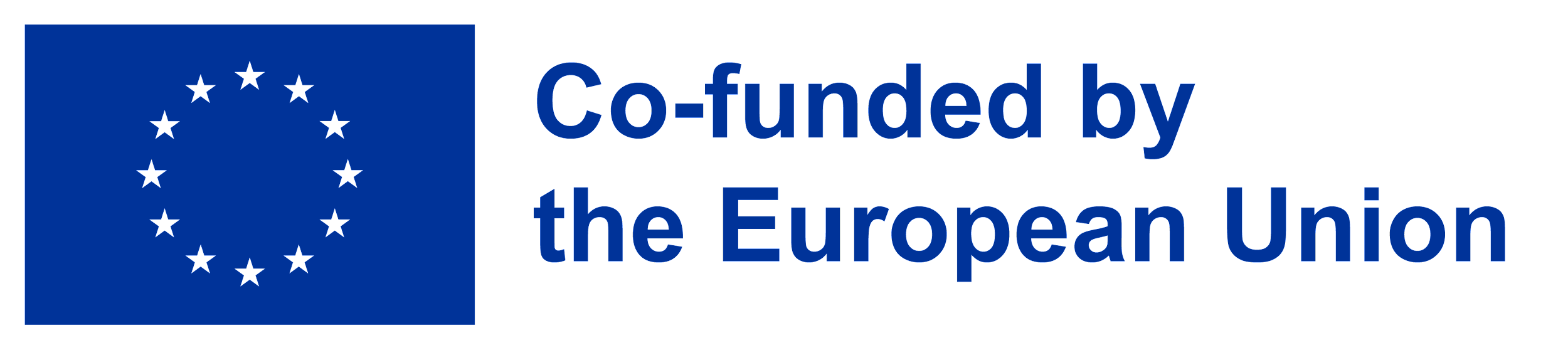 Teach me to help
       Course Effective communication in the online environment,
 adapted to the characteristics of people with disabilities
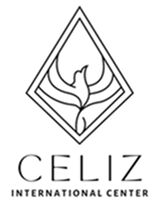 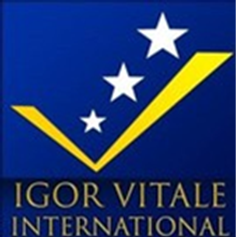 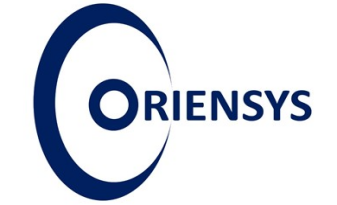 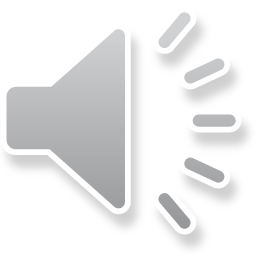 Project no: 2022-1-RO01-KA220-VET-000085029
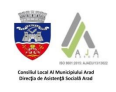 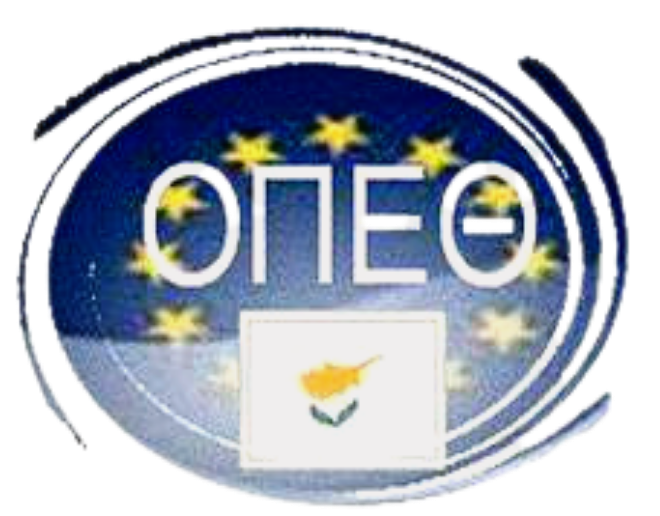 Welcome to the course dedicated to increasing effective communication skills in the digital environment for social workers working with people with disabilities. Effective communication is essential for a quality educational process, especially when it comes to online teaching. The way social workers interact and convey information can make a significant difference to the integration and inclusion of people with disabilities.
This course is structured to provide you with the knowledge and skills to communicate effectively and adaptively in the online environment, taking into account the diversity of needs of people with disabilities. We will explore fundamental communication concepts, techniques for creating and presenting content, and the importance of assertive behavior in online interactions.
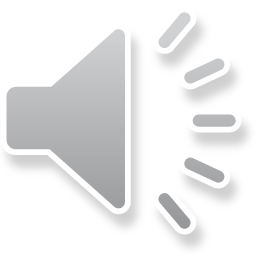 Objective of the Course

The specific objective of this course is to help you develop online communication skills that are flexible and adapted to the characteristics of people with disabilities. By using effective communication, you will be able to facilitate the educational process and promote the integration and inclusion of participants in your course.
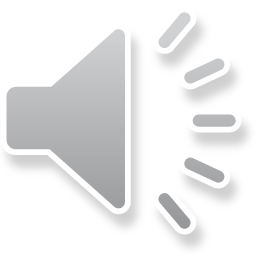 The course includes five lessons:
Lesson 1 - Defining Communication Concepts, Forms, Types of Communication This lesson will introduce the basic concepts of communication, exploring the different forms and types of communication.
Lesson 2 - Etymology of communication, the conceptual definition of a link of human interaction 
We will analyze the origin of the term "communication" and discuss the importance of links of human interaction in the context of online education.
Lesson 3 - Verbal Communication and Online Content Techniques - Content Creation 
This lesson focuses on effective verbal communication and content creation techniques for the online environment.
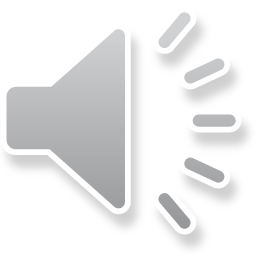 Lesson 4 - Verbal Communication Techniques Online - the importance of words and how they can influence perception 
We explore the importance of word choice and how it can influence the perception and understanding of messages.
Lesson 5 - Assertive behavior in online communication - behavioral patterns 
This lesson will address assertive behavior and present behavioral patterns that can improve online interactions.
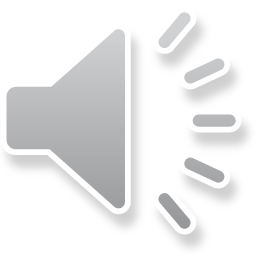 We invite you to take this course with openness and a desire to learn, to become more effective and empathetic communicators, able to support and promote the inclusion of people with disabilities.

Let's start this learning journey together!
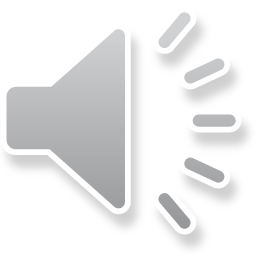 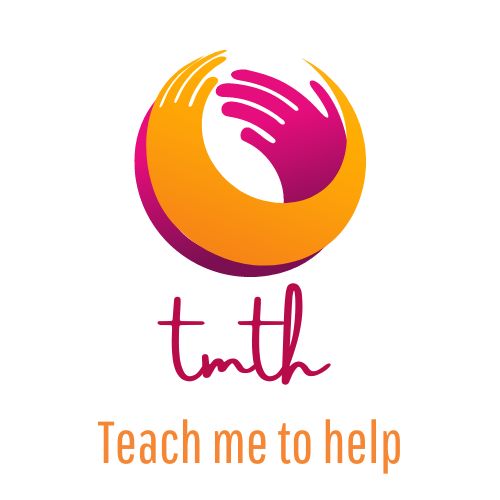 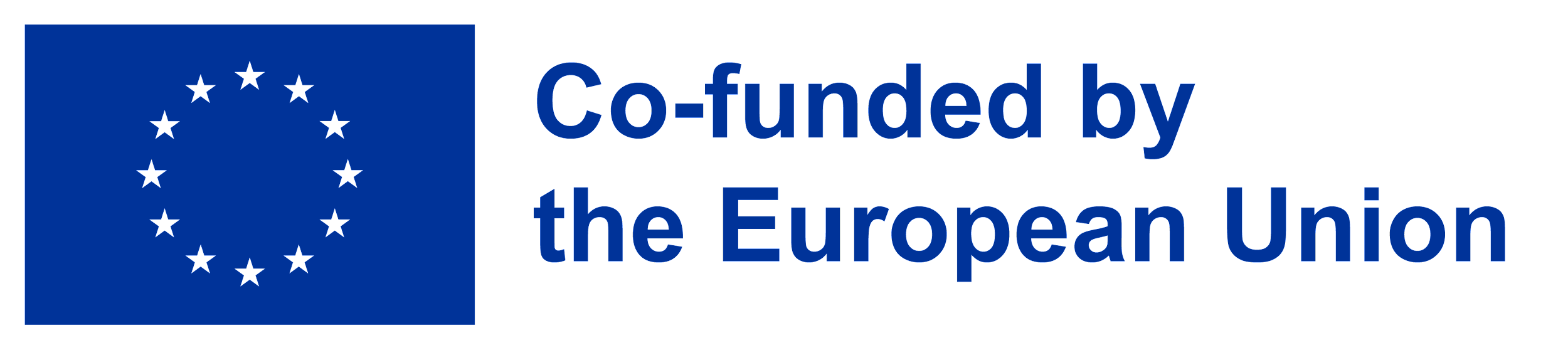 Teach me to help
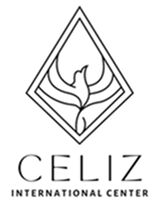 Project no: 2022-1-RO01-KA220-VET-000085029
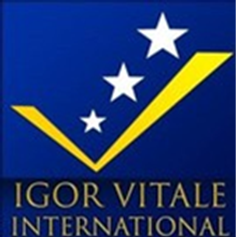 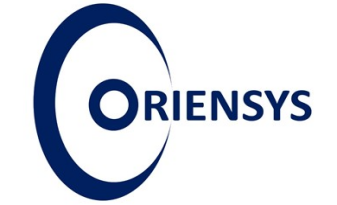 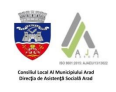 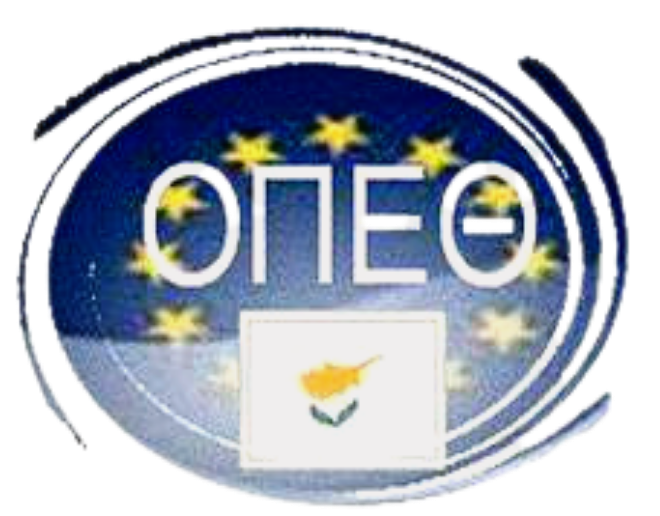